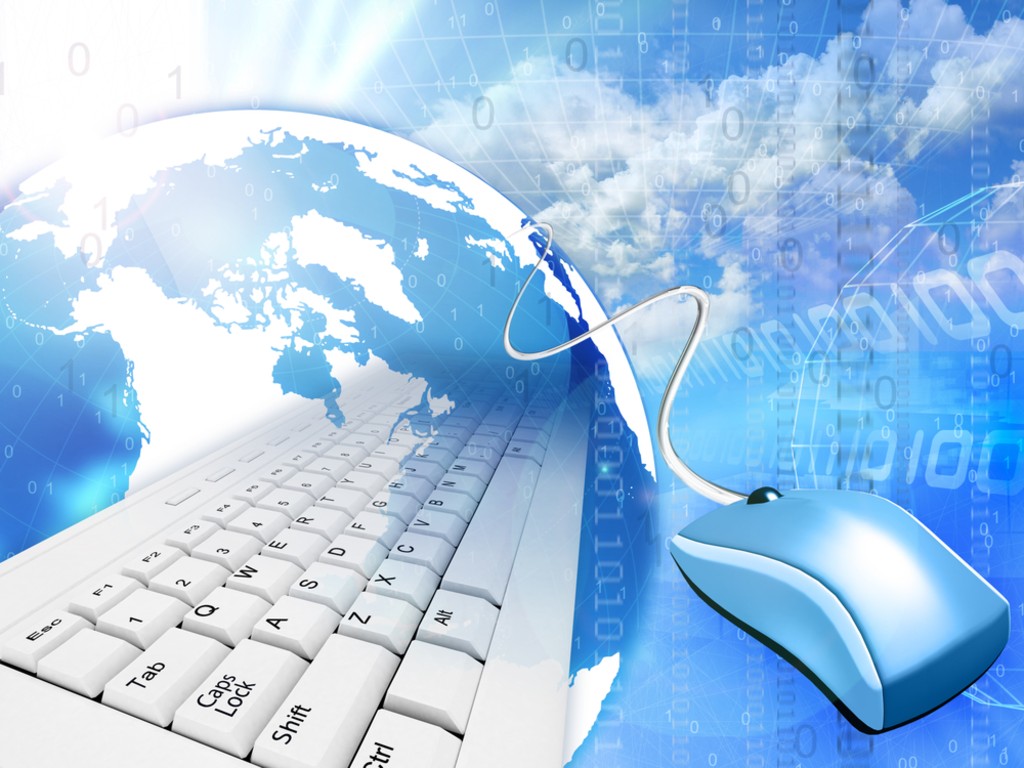 Управління освіти Первомайської міської радиМіський  методичний кабінетДошкільний навчальний заклад ясла-садок №1 “Ластівка”
Мультимедійна  презентація  
досвіду   роботи 
вихователя   Коровай О.І.
“Підвищення якості освітньо - виховного процесу    засобом використання  
ІК - технологій 
в роботі з дошкільнятами”
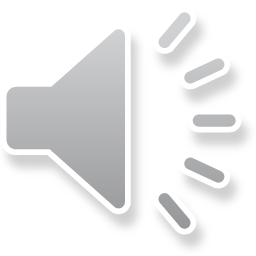 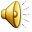 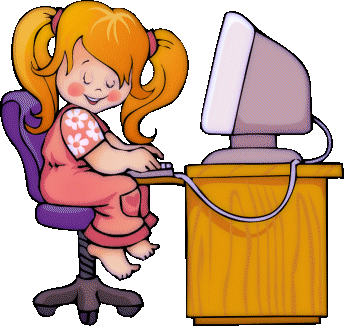 КОРОВАЙ О. І.
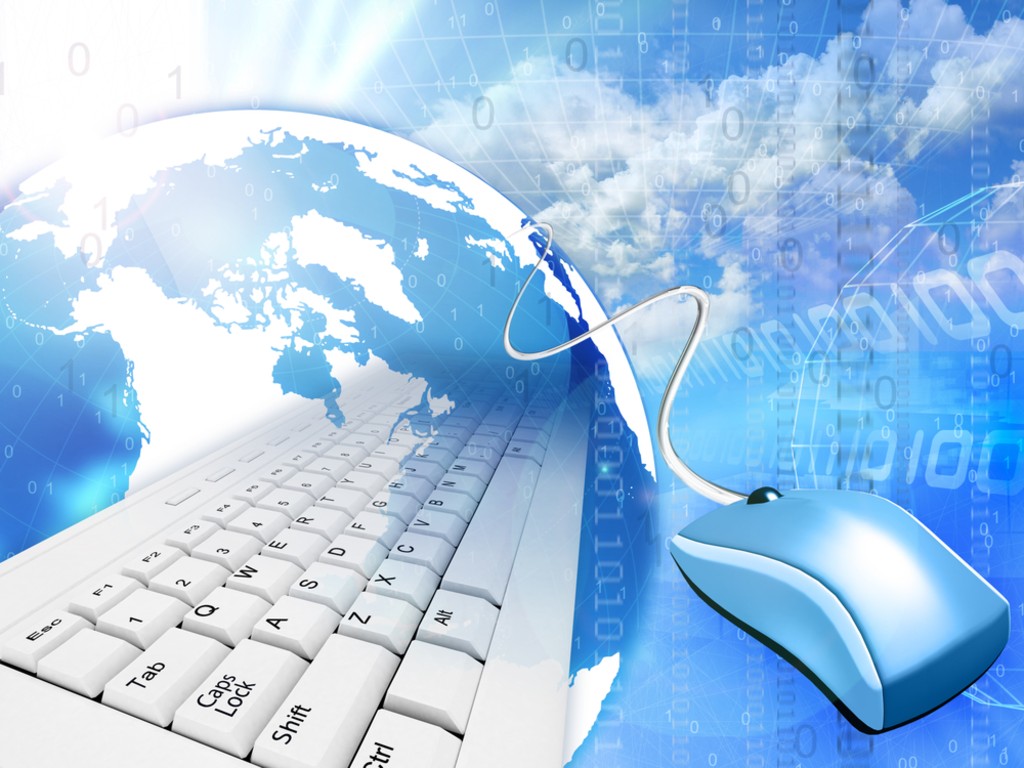 Коровай
Оксана Іванівна

Рік народження:1970
Освіта: неповна вища
Посада: вихователь
Педагогічний стаж: 19 років
Педагогічне звання: вихователь-методист
У досвіді розкривається система  роботи  щодо впровадження
ІКТ в роботу з дітьми .
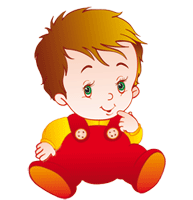 КОРОВАЙ О. І.
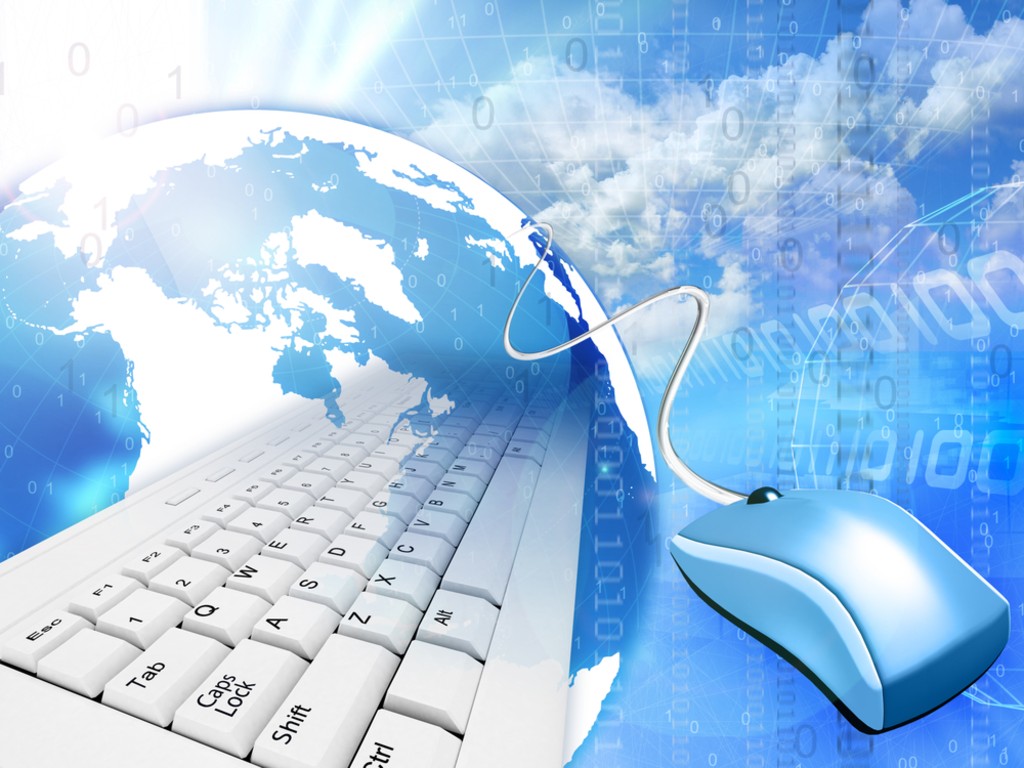 Зміст
Проект “Малюк і комп’ютер”……………………………      Слайд 4
Завдання проекту………………………………………….       Слайд 5
Етапи роботи над проектом………………..………….......      Слайд 6
Підготовчий етап……………………………………………..    Слайд 7
Прогнозуючий етап………………………………………..       Слайд 8
Діяльністний етап…………………………………………..      Слайд 9
Застосування вихователем  ІКТ(відеофрагмент)………..    Слайд 10
 Ознайомлення  дітей  з елементами комп’ютерної грамотності (відеофрагмент)……………………………………………………….. Слайд 11
Підсумковий етап ……………………………………………………..Слайд 12
КОРОВАЙ О. І.
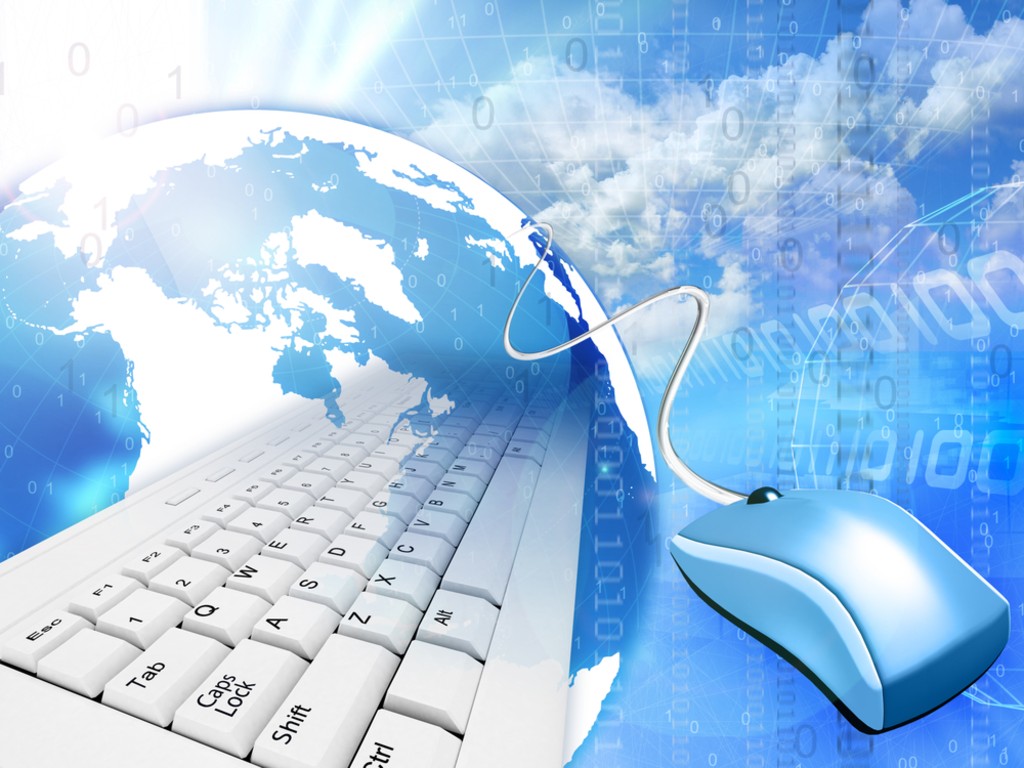 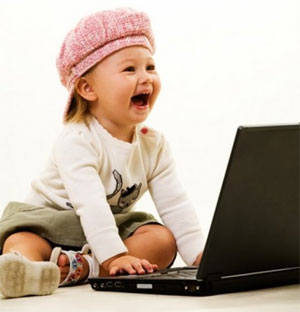 ПРОЕКТ   “МАЛЮК  І КОМП’ЮТЕР”
засіб  реалізації  проблеми
“Підвищення якості освітньо - виховного процесу    засобом використання  ІК - технологій в роботі з дошкільниками”
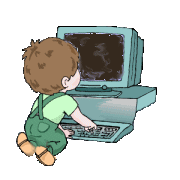 КОРОВАЙ О. І.
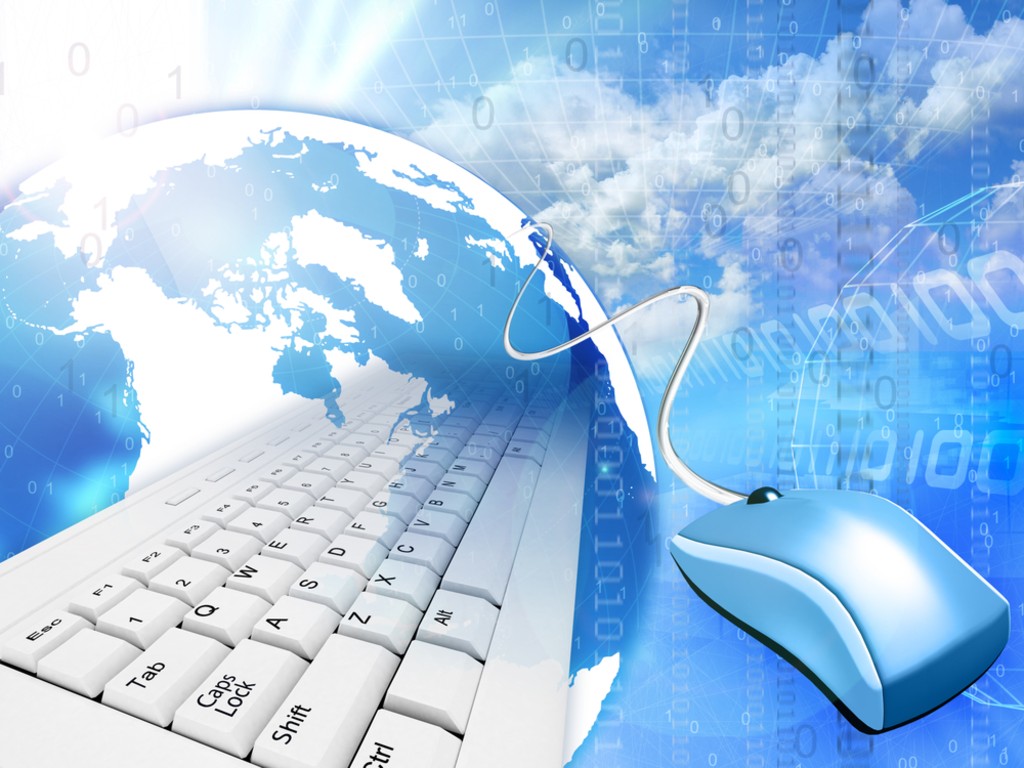 Проект спрямований на вирішення 
наступних завдань:
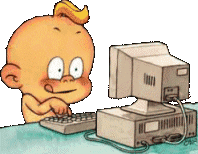 КОРОВАЙ О. І.
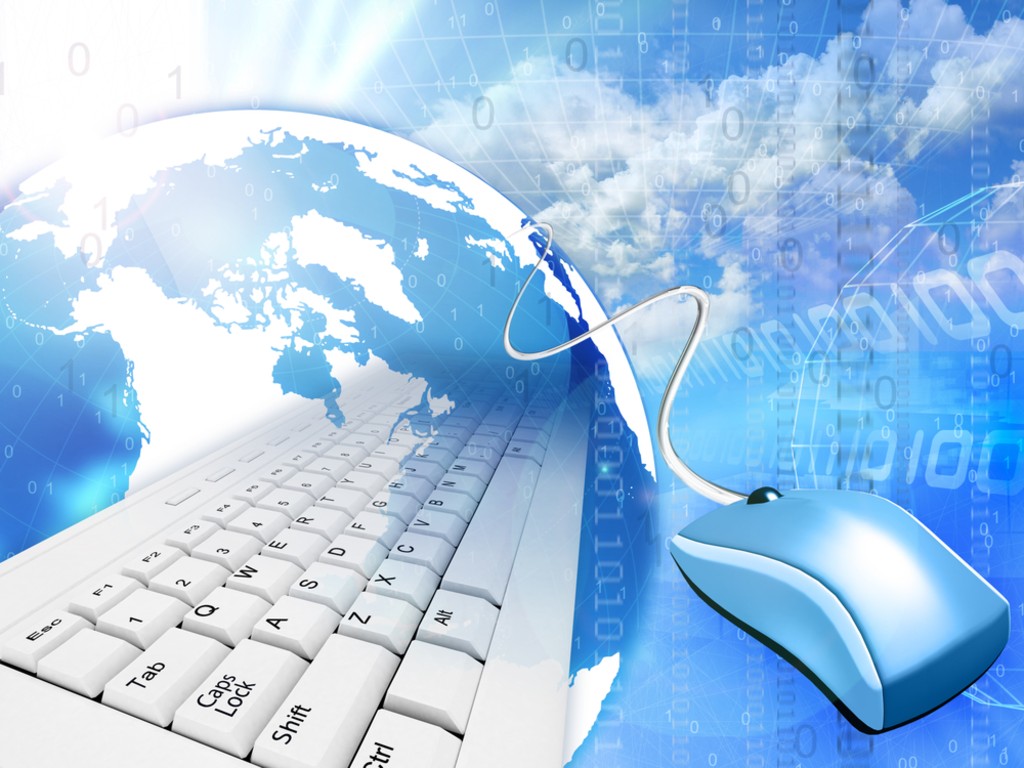 Етапи роботи над проектом
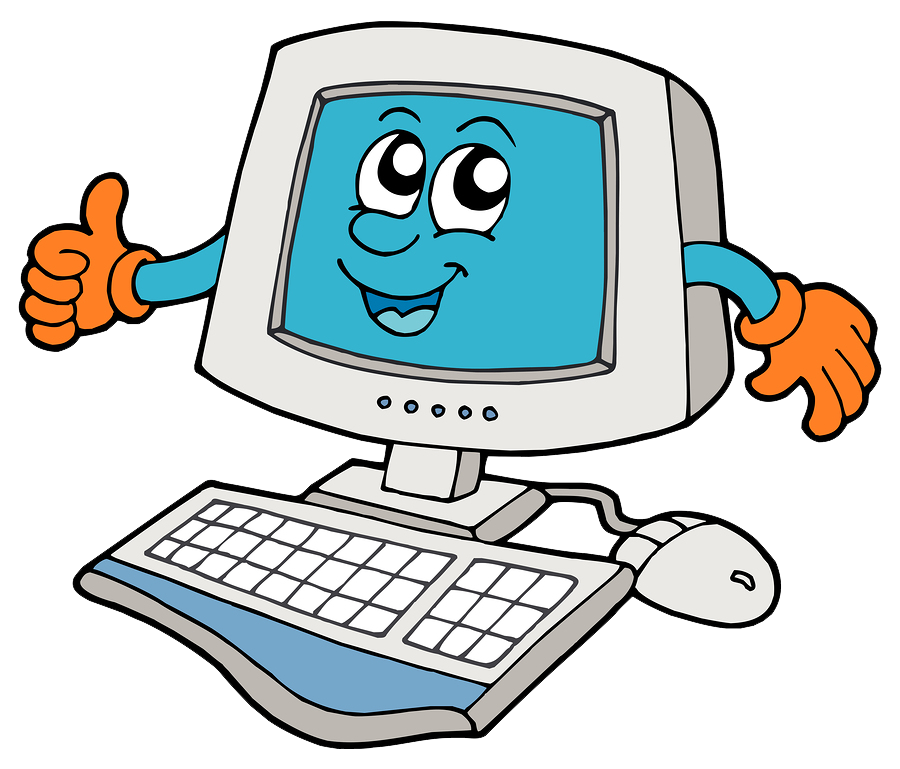 КОРОВАЙ О. І.
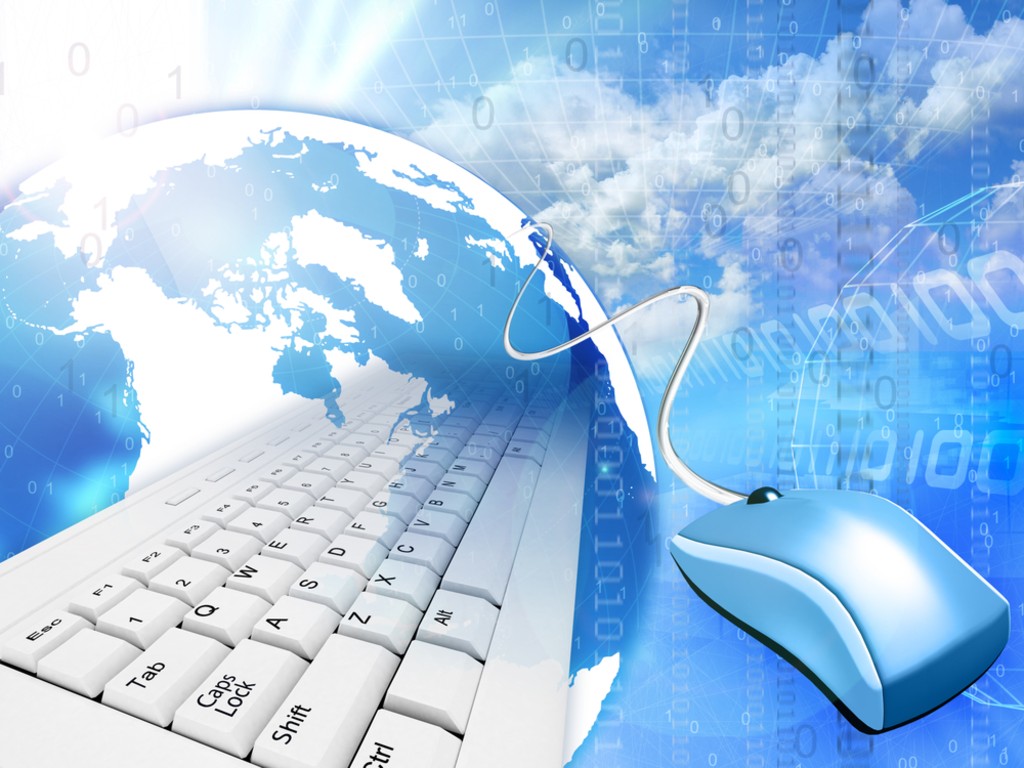 Підготовчий етап
Опрацювання нормативних документів, методичної літератури з проблеми,
 Вивчення досвіду роботи педагогів, 
Придбання необхідного обладнання
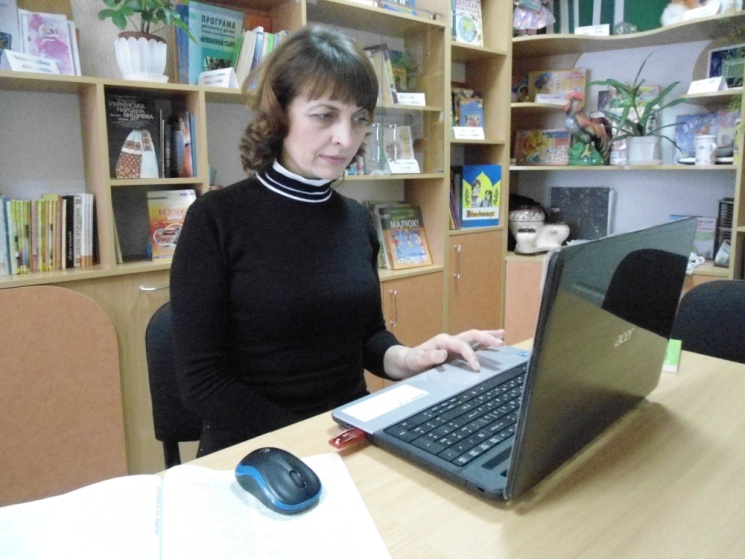 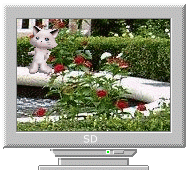 КОРОВАЙ О. І.
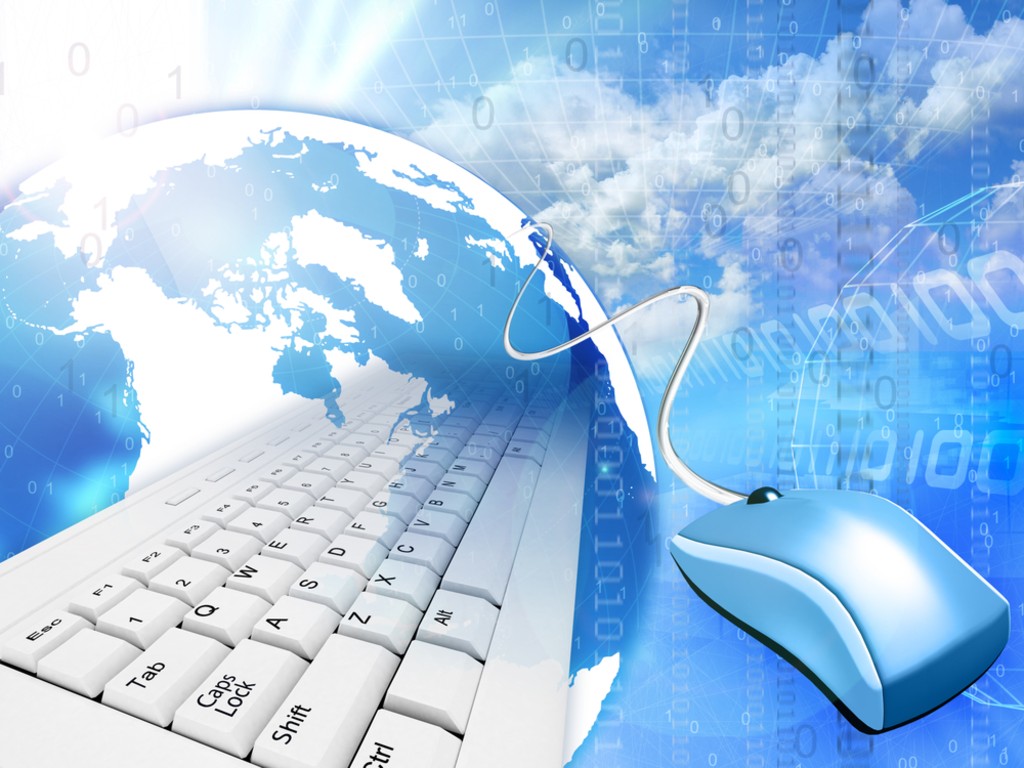 Очікувані результати:
Прогнозуючий етап
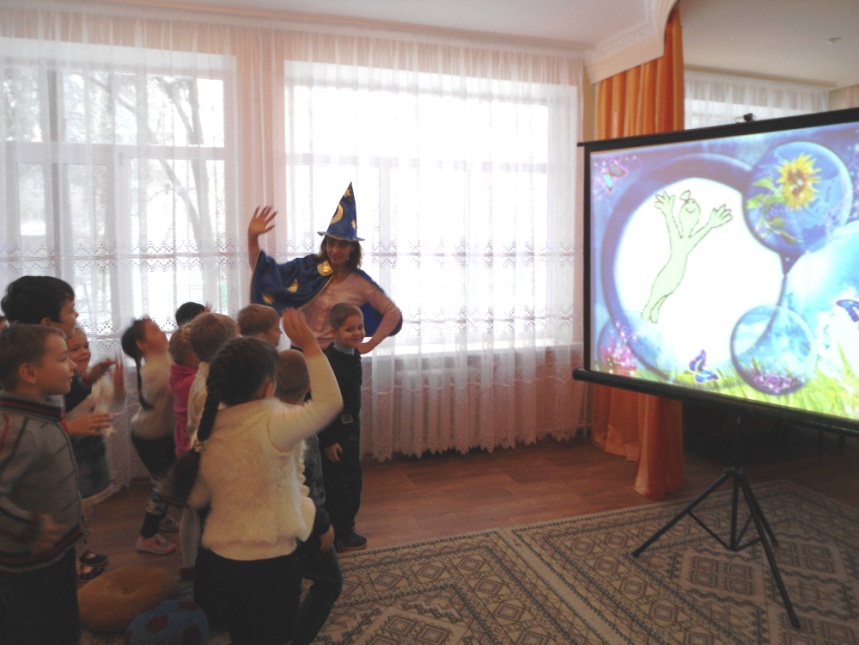 полегшене сприйняття навчального матеріалу;
70% високого рівня   пізнавальної та мовленнєвої   активності; 
 забезпечення  емоційного комфорту дітей;
 підвищення  рівня розвитку     творчих     здібностей   і      нахилів     дитини
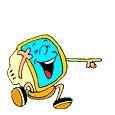 КОРОВАЙ О. І.
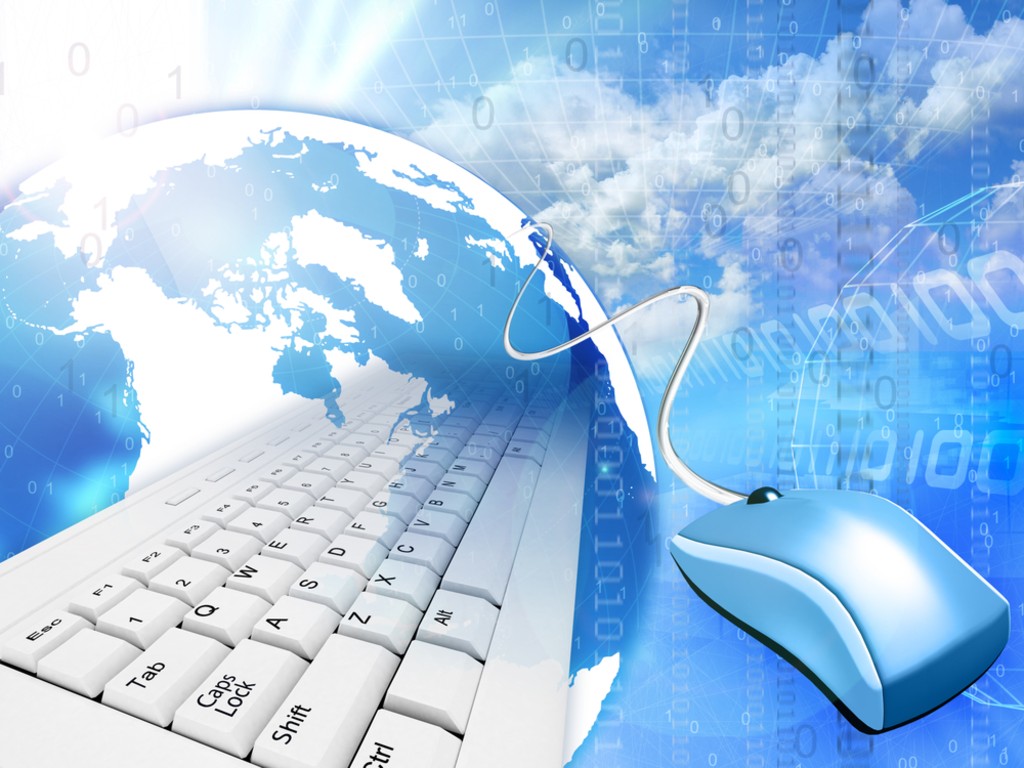 Діяльнісний етап
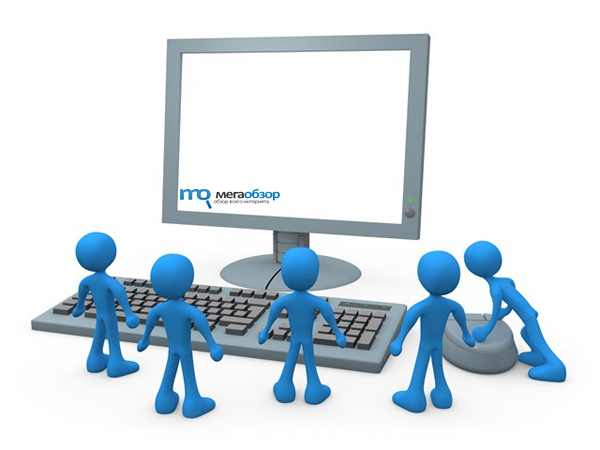 Застосування вихователем  ІКТ  під час організації  освітньо-виховної роботи
Ознайомлення  дітей  з елементами комп’ютерної грамотності
КОРОВАЙ О. І.
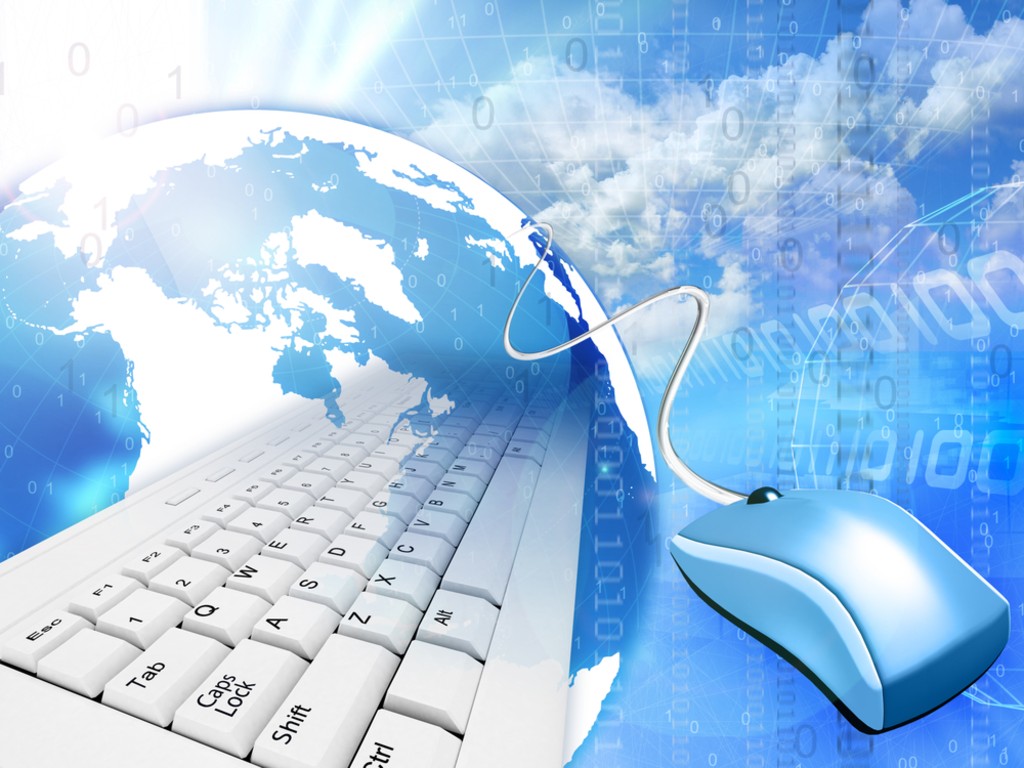 Застосування вихователем  ІКТ  під час організації  освітньо-виховної роботи
Покрокове планування роботи:
Крок 1 - визначення мети з якою буде застосовуватись ІК- технологія.
Крок 2 – вибір засобів (слайди, відеофільми, демонстраційний  матеріал тощо) 
Крок 3 – підбір та створення засобів (слайдів, анімацій тощо)
Крок 4- застосування ІКТ під час занять
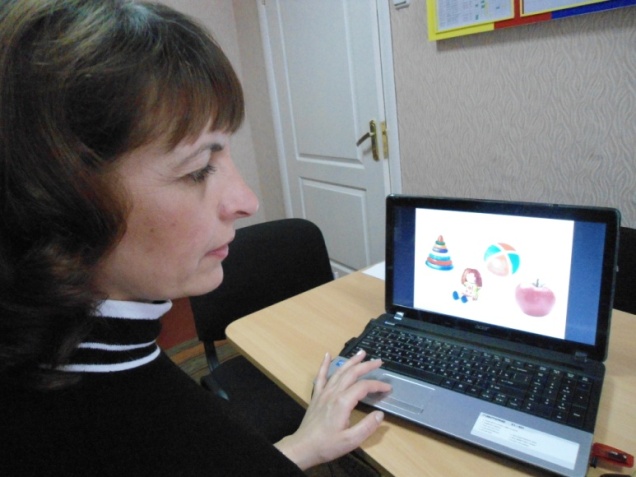 КОРОВАЙ О. І.
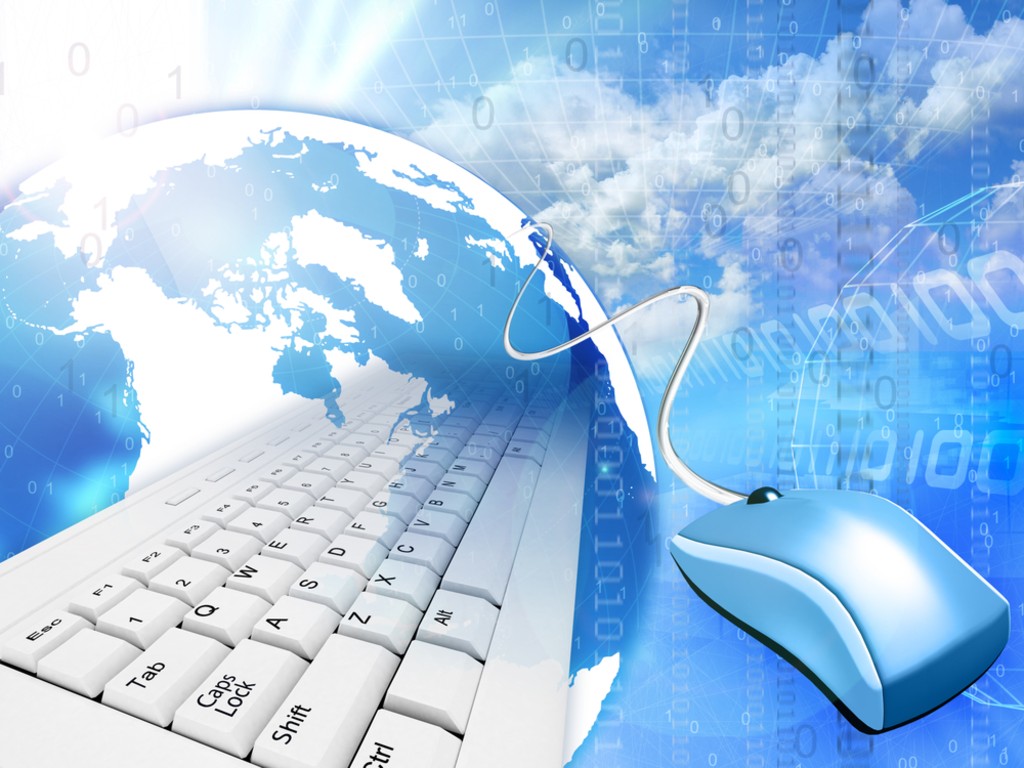 Ознайомлення  дітей  з елементами комп’ютерної грамотності
Навчально - ігровий курс
“Комп'ютерні чомучки»
КОРОВАЙ О. І.
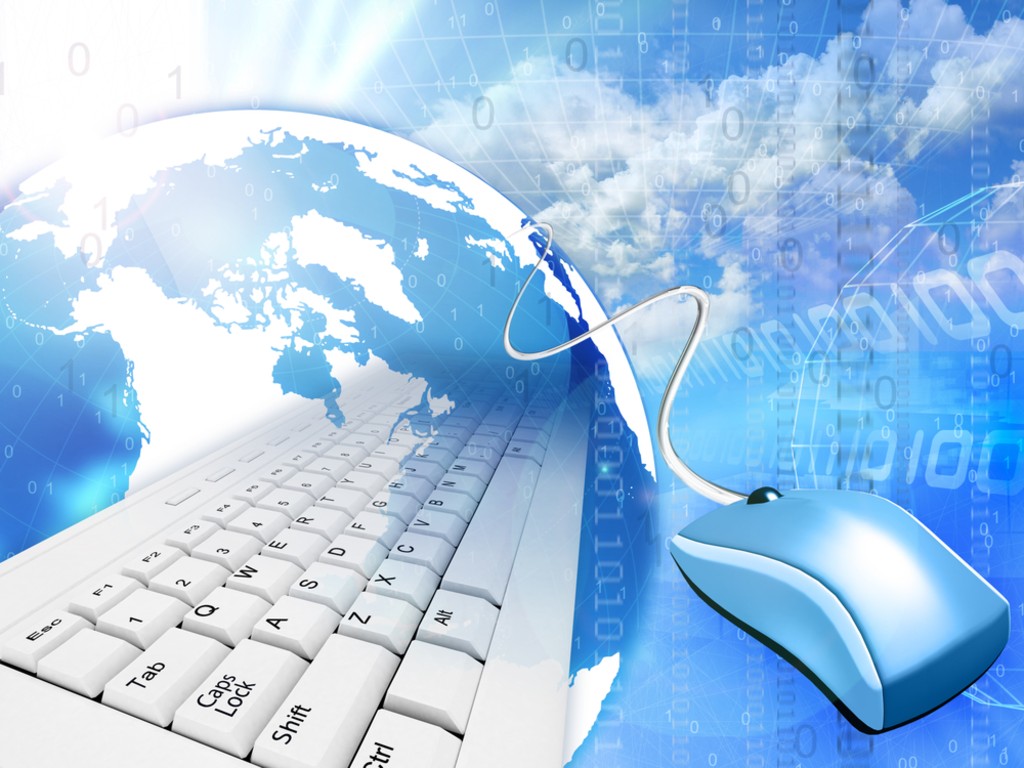 Підсумковий етап
КОРОВАЙ О. І.
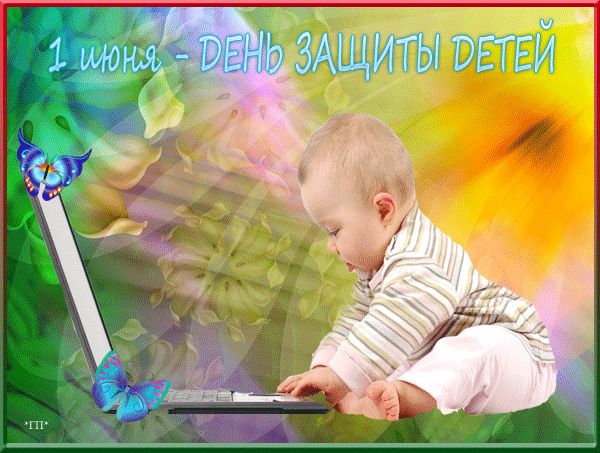 Дякую за увагу
КОРОВАЙ О. І.